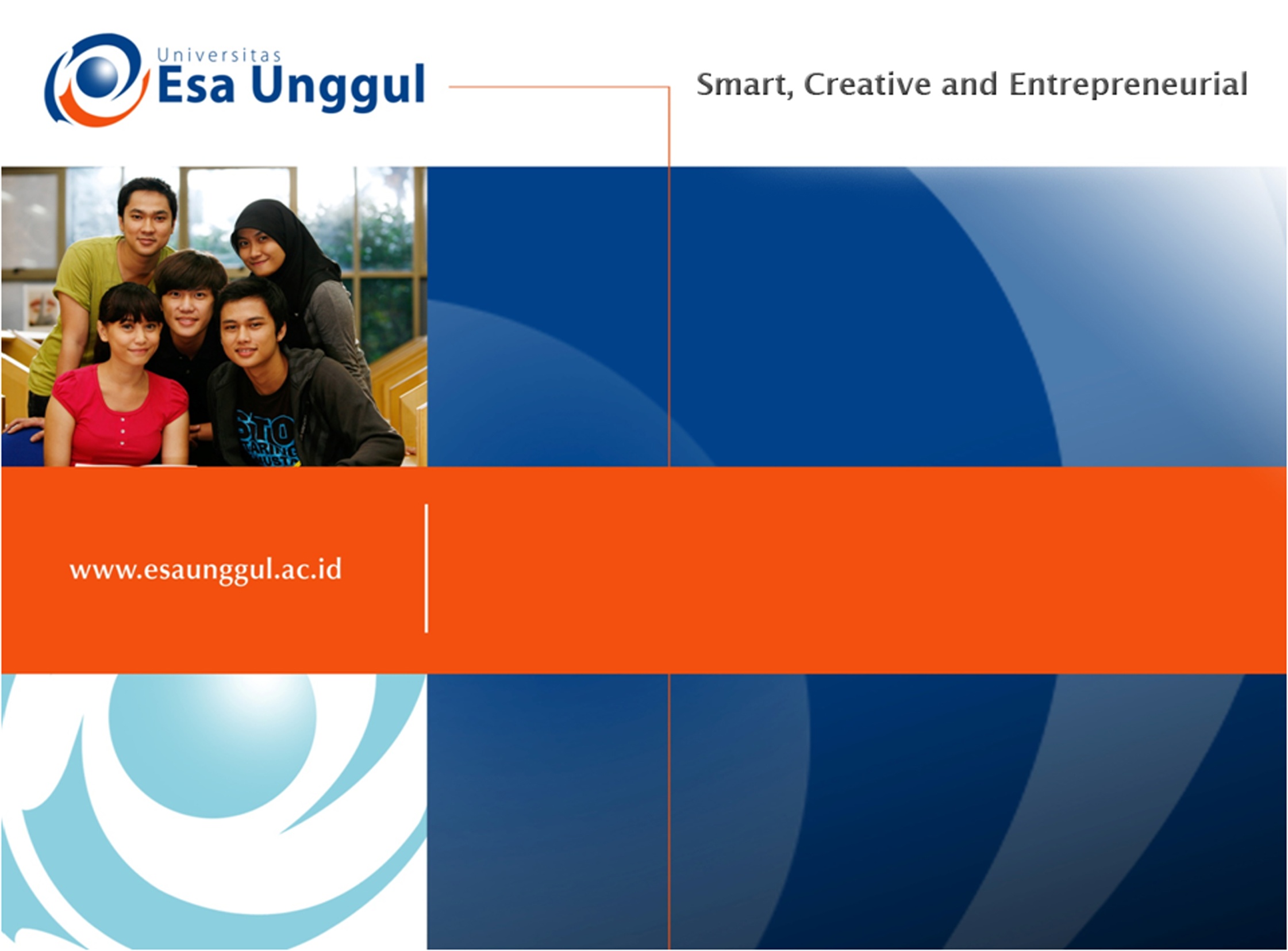 KONDISI FISIK DAN PROGRAM LATIHAN
PERTEMUAN XIV
Mury Kuswari & Nazhif Gifari
Ilmu Gizi & FIKES
SEJARAH
Circuit training was devised by RE Morgan and GT Anderson in 1953 at the university of leeds in the UK. Called circuit training because it consists of several posts arranged in a round.
DEFINISI
Menurut Sarwono (2007:111), latihan sirkuit merupakan bentuk latihan yang terdiri atas rangkaian latihan berurutan, dirancang untuk mengembangkan kebugaran fisik dan keterampilan yang berhubungan dengan olahraga tertentu. Materi latihan sirkuit terdiri dari 4 gerakan : zigzag, squat thrust, down the line, jingle, jingle lateral spin, dot wave drill serta shuttle run.
NEXT
Menurut M Sajoto (1995:83) latihan sirkuit adalah program latihan terdiri dari beberapa stasiun dan di setiap stasiun seorang atlet melakukan jenis latihan yang telah ditentukan. Satu sirkuit latihan dikatakan selesai bila seseorang atlet telah menyelesaikan latihan di semua stasiun sesuai dengan dosis yang telah ditentukan.
LANJUTAN
some people define about circuit training but we can be concluded the exercise circuit (circuit training) is an exercise program that consists of some of the post / station has movement / exercise types themselves.
5 ASPECTS OF FITNESS
Cardiovaskular Endurance
Muscular Endurance
Anaerobic Endurance
Strength
Power
EXPLANATION OF TERMINOLOGY
1. CE (cardiovascular endurance) 
	Ability to uitlise oxygen during exercise. It is the ability of the heart, blood vessels, blood and respiratory system to effectively supply fuel and oxygen to the working muscles, and then the ability of the muscles to utilise this oxygen and fuel to allow sustained exercise.  The movements include dynamic actions using large muscle groups.
Include on the spot and off the spot exercises an ex knee lifts and running shuttles. 
Include high and low impact exercises.
The exercises selected should be balanced as follows:
Side to side movement ‘
Up and down movement
Forwards and backwards movement 
Alternate between the diferent directions of movement 
Keep the athletes active during the time off (e.g walking or stepping side to side)
AN EX OF A CE CIRCUIT SUITABLE FOR BEGINNERS IS AS FOLLOWS(90’) RECOVERY BETWEEN CIRCUIT :
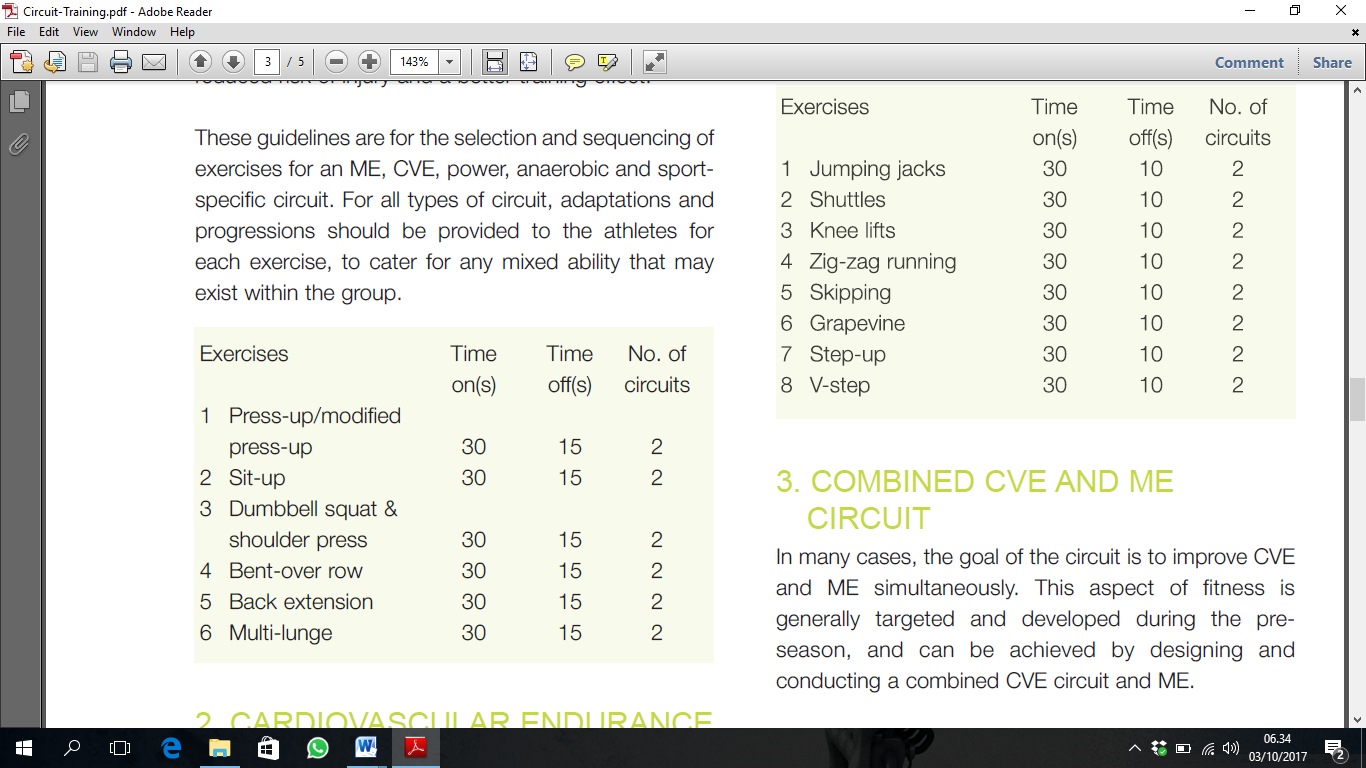 ME (MUSCULAR ENDURANCE CIRCUIT)
Ability tio repeatdly exert a force at a sub-maximal level. This type of circuit is typically used during the preseason. Balancing muscle groups is the central  focus when selecting exercises. 

Includes exercises that cover the upper, middle and lower sections  of the body 
Include exercises that work the front and back of the body i.e. Oppoding muscle groups, such as quadriceps and hamstrings. 
Lower body ME activities need to include
Forwards and backwards movement e.g. Lunge
Up and down movement e.g step up
Right and left movement, e.g side lunge
LANJUTAN
The sequencing of the exercises is importan. Vary the muscle group area that is worked from one exercise to the next.  Is an upper body exercise followes by a middle body exercise and then a lower body one.
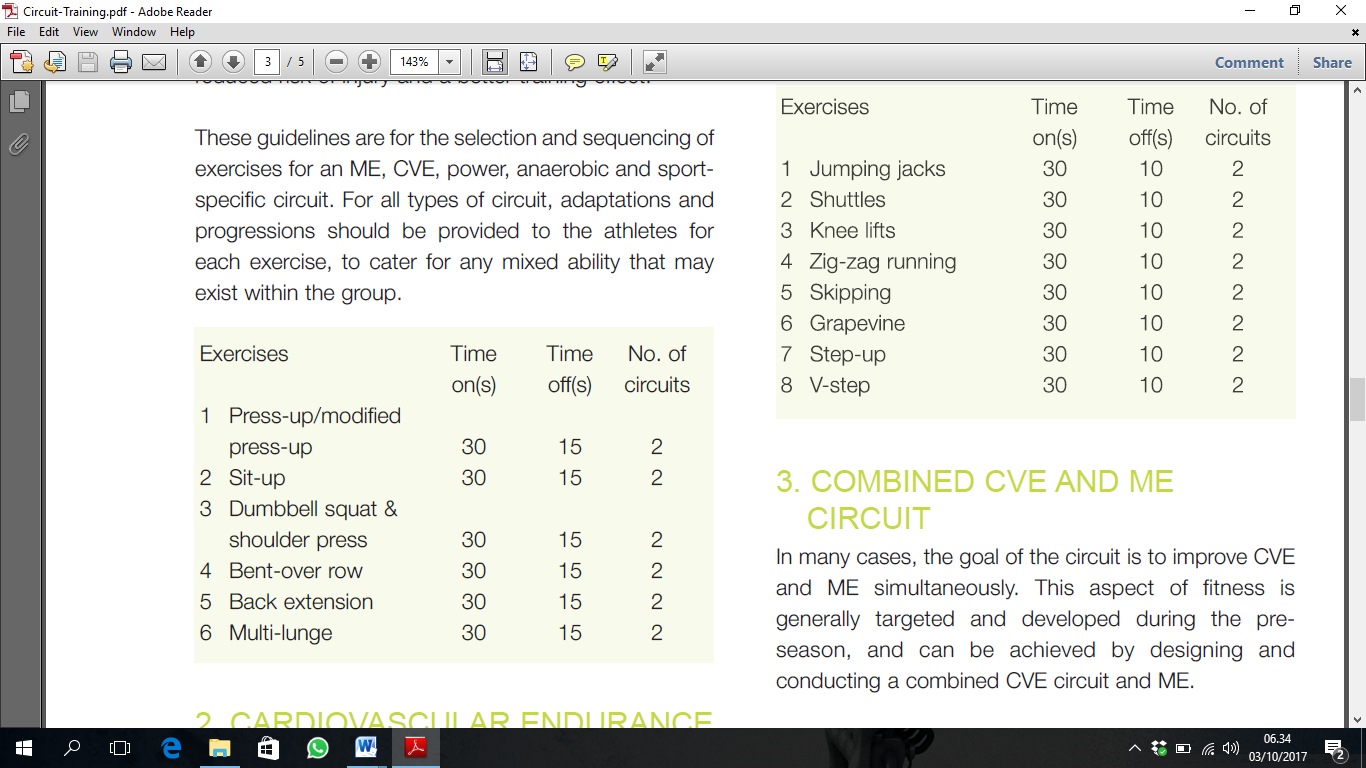 ANAEROBIC ENDURANCE
ability to sustain repeated short bouts of high intensity exercise. It is the ability of the muscle groups to work without oxygen. 
 	the most appropriate time to use an anaerobic circuit is just before and during the competitive season. An anaerobic circuit should only be used with athletes who have a good overall level of fitness and who participate in a sport with a high anaerobic demand. 
	the aim of such a circuit is to develop power, speed, and anaerobic energy systems through buts of maximum- intensity, short- duration exercises.
AN EXAMPLE OF AN ANAEROBIC CIRCUIT IS AS FOLLOWS (4 MINUTES RECOVERY BETWEEN CIRCUIT)
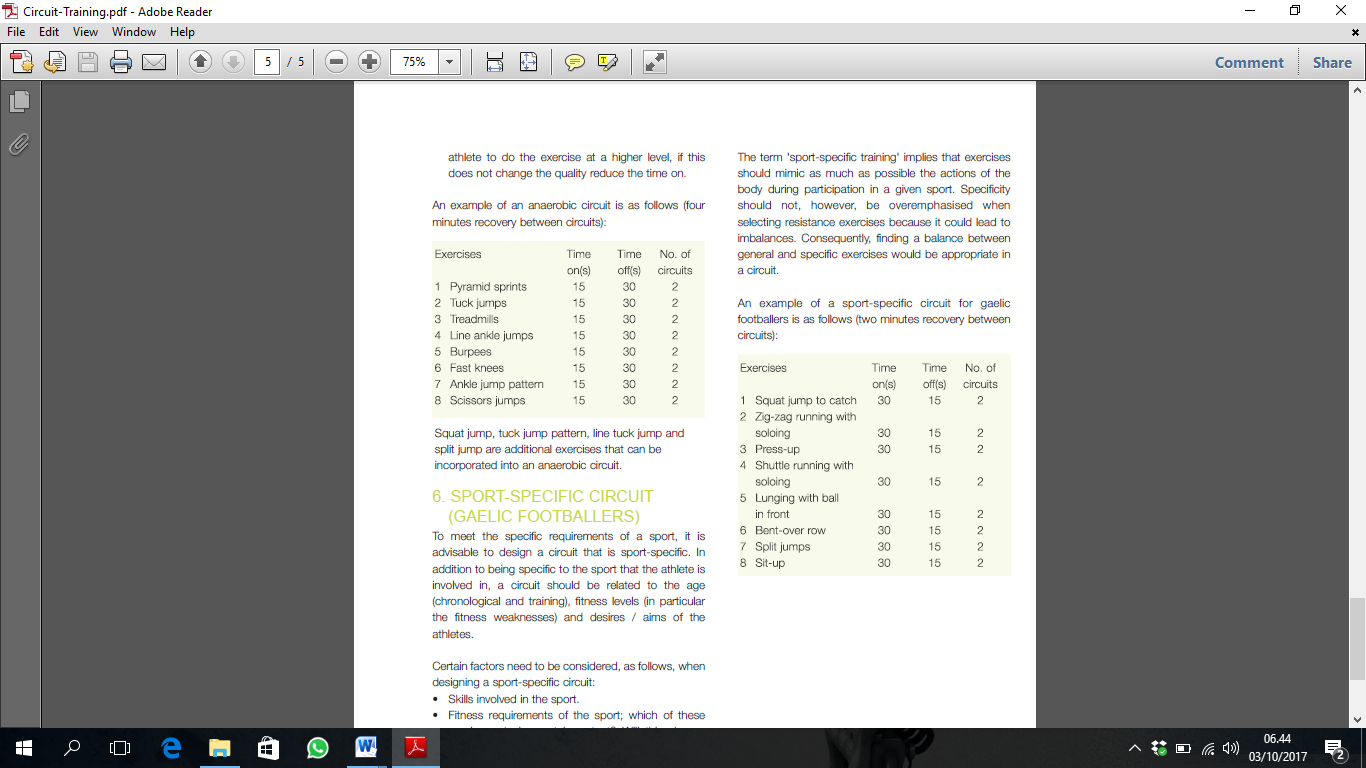 squat jump, tuck jump pattern, line tuck jump and split jump are additional exercises that can be imcorporated into an anaerobic circuit
COMBINED CE AND ME CIRCUIT
In many cases, the goal of the circuit is to improve CE and ME simultaneosly. This aspect of fitness is generally targeted and developed during the preseason, and can be achieved by designing and conducting a combined CE circuit and ME. 

For ME, Use compund exercises as apposed to isolation exercises to target  as many muscle groups as possible.  Compund exercises involve many joints moving and numerous muscle groups working simultaneously. e/g back squat or step ups. 

If CVE is more important aspect of this circuit, consider avoiding floor based ME exercises such as sit ups and back extensions during the circuit because the heart rate would decrease toommuch. Instead, do these exercise ar the end of the session.
AN EXAMPLE OF A COMBINED CVE AND ME CIRCUIT IS AS FOLLOWS ( 90’) RECOVERY BETWEEN CIRCUIT)
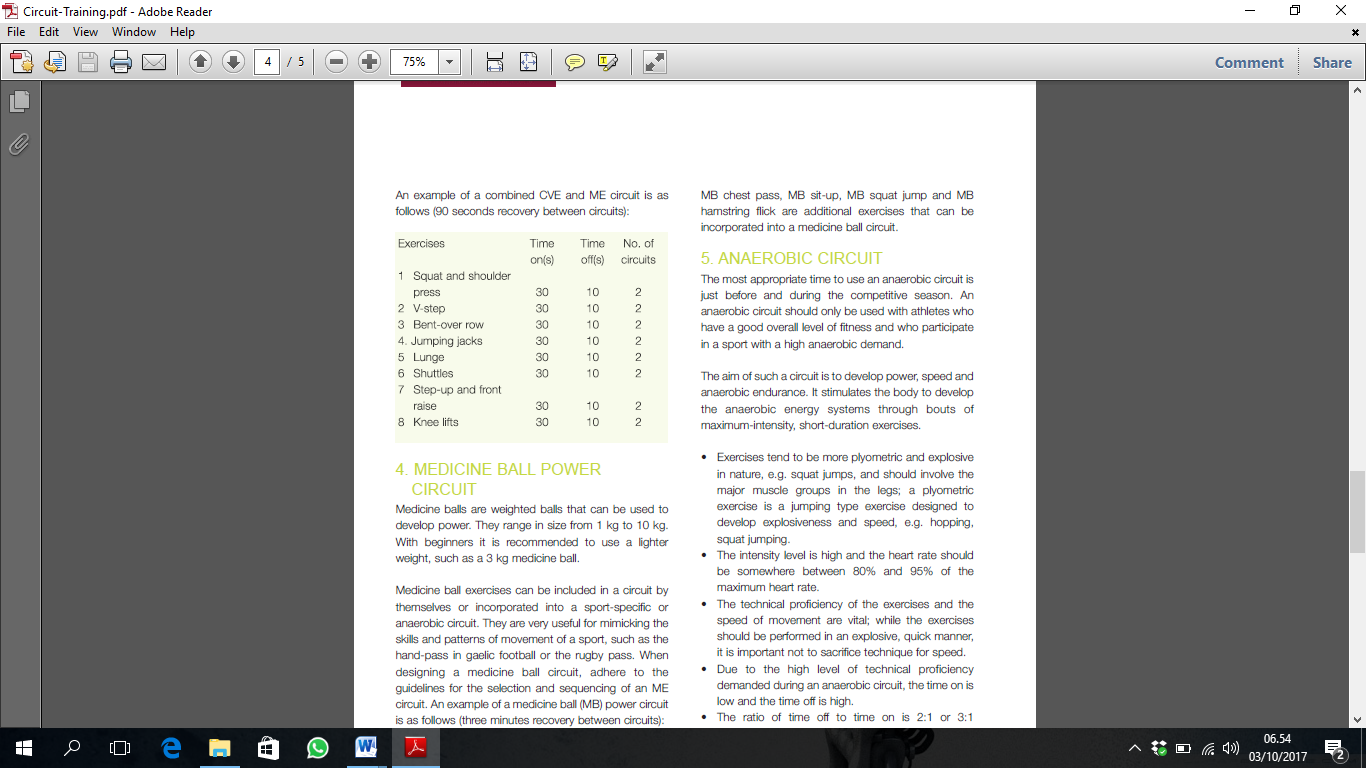 MEDICINE BALL POWER CIRCUIT
Medicine ball are weight ball that can be used to develop power. They range in size from 1 kg to 10 kg.  With beginners it is recommended to use a lighter weight , such as a 3kg medicine ball. 

When designing a medicine ball circuit, adhere to the guidelines for the selection and sequencing of an ME circuit.
AN EXAMPLE OF A MEDICINE BALL (MB) POWER CIRCUIT IS AS FOLLOWS ( THREE MINUTES RECOVERY  BETWEEN CIRCUITS)
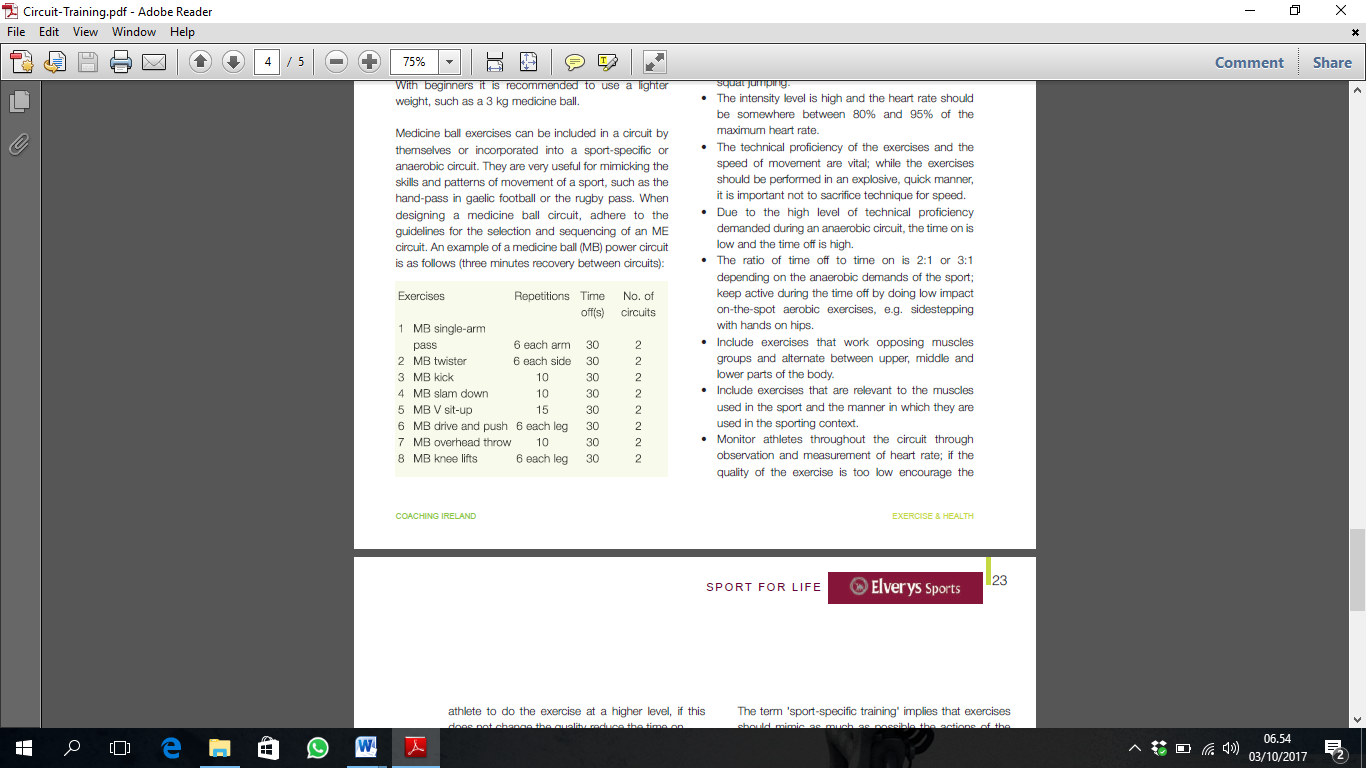 SPORT SPECIFIC CIRCUIT (GAELIC FOOTBALLERS)
to meet the specific requirements of a sport, it is advisable to design a circuit that is sport specific.  In addition to being specific to the sport that the athlete is involved  in, a circuit should be related to the age, fitness levels and desires/ aims of the athlete. 

Certain factors need to be considered as follows when designing a sport- specific circuit :
Skills involved in the sport 
Fitness requirements of the sport
Actions or movements involved in the sport. For ex jumping movement in gaelic football 
Major muscle groups used in the patterns of movement involved in the sport
Time of year, i.e preseason or competitive season
An example of a sport- specific circuit for gaelic footballers is as follows (two minutes recovery between circuits)
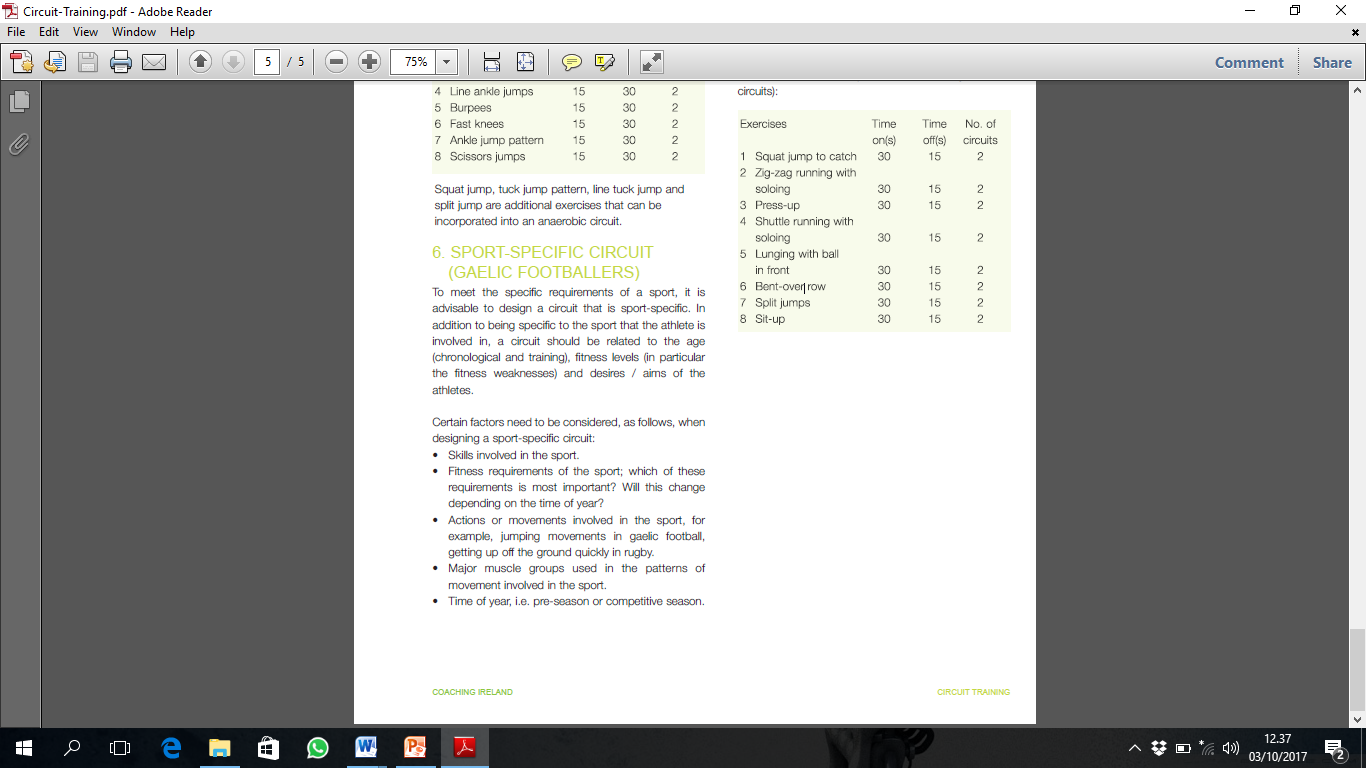 BAGAIMANA CARA MELAKUKAN CIRCUIT TRAINING
Dalam suatu area tertentu disediakan beberapa pos. Misalnya dalam area 20x20 meter diberikan 12 pos. Disetiap pos, atlet/ pemain wajib melakukan bentuk latihan yang sudah ditentukan. Biasanya circuit training digunakan utnuk meningkatkan kekuatan, daya tahan, kelincahan, kecepatan dan lain-lain tergantung tujuannya.
Tiap pos diberikan waktu 30 detik, jadi atlet melakukan gerakan latihan ditiap pos selama 30 detik, setelah itu ganti ke pos berikutnya sampai pos terakhir. Interval pos 30’-45’ (istirahat aktif). Istirahat lama diberikan diakhir pos. Maksudnya setelah atlet melakukan semua gerakan ditiap - tiap pos diberikan waktu istirahat 3 menit (misal), setelah itu melakukan lagi pos pertama sampai pos terakhir. Tergantung ingin berapa kali pengulangan.
CONTOH GERAKAN-GERAKAN CIRCUIT TRAINING
Pos 7 Melakukan Geser Kesamping Dengan Kecepatan Selama 30 Detik
Pos 8 Melakukan Lompat Zebra ( Lamgkah Kaki Pamjang ) Selama 30 Detik
Pos 9 Melakukan Squat Jump Selama 30 Detik
Pos 1 melakukan skipping selama 30 detik
Pos 10 Melakukan Sprint Kedepan Dan Mundur Dengan Kecepatan Selama 30 Detik
Pos 2 Melakukan Sit Up Selama 30 Detik
Pos 11 Melompati Cone Dengan 1 Kaki Bergantian Selama 30 Detik
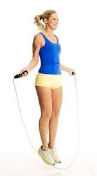 Pos 3 Melakukan Push Up Selama 30 Detik
Pos 12 Jogging Mengelilingi Area Latihan Selama 30 Detik
Pos 4 Melakukan Sprint Shuttle Run Selama 30 Detik
Pos 5 Melakukan Zigzag Selama 30 Detik
Pos 6 Melakukan Lompat Katak 30 Detik
PRINSIP-PRINSIP DASAR LATIHAN
Prinsip Beban Berlebih (Overload)
Prinsip kekhususan
Prinsip individual
Prinsip beban latihan bertabah/ meningkat
Prinsip kembali keasal
VARIASI LATIHAN CIRCUIT TRAINING
8x8 Latihan / training 
Merupakan latihan untuk membangun otot. Pada variasi ini berpatokan pada delapan set serta delapan repetisi. Sebagai contoh bila latihan biasa biasanya menggunakan waktu jeda yang panjang (60 detik). Maka 8x8 ini menggunakan waktu istirahat singkat sekitar 15-20 detik.
Super set training 
Yaitu latihan yang efektif untuk melatih otot. Bedanya dengan latihan biasa yaitu latihan dimana sudah melakukan latihan A lanjut ke latihan B. Contoh bila telah melakukan squat maka segera melakukan skipping.
MANFAAT/ KEUNTUNGAN CIRCUIT TRAINING
1. Can be done at limited area
2. No need of expensive gym equipment
3. More efficient time
4. Players can do simultaneously (each post can be directly filled by athletes / players)
5. Train all the limbs
6. Endurance of body endurance and other physical components increases as well as adaptability increases
7. Can adjust the training program to be achieved
KEKURANGAN / KELEMAHAN
Although circuit training is well suited for developing strength resistance or local muscle resilience, it is not suitable for building muscle mass. Those who want to increase muscle mass can reduce the number of repetitions performed and increase the weight of the load to be lifted or increase the intensity.
KESIMPULAN
Circuit training is a form of exercise consisting of a series of sequential exercises, designed to develop the physical fitness and skills associated with a particular sport.
Kinds of Circuit Exercises
1. Cardiovascular Endurance
2. Muscular Endurance
3. Anaerobic Endurance
4. Combined CVE And ME Circuit
5. Medicine Ball Power Circuit
TITLE
Circuit Training
PURPOSE
students know the definition of circuit training
students know the benefits of circuit training
students know the type of circuit training
students know how to do circuit training
students know the weaknesses and advantages of circuit training
REFERENCE SOURCE
1. Bompa, T. O. 1999. Periodization: Theory and Methodology of Training, 4th Edition. Kendall/Hunt: Publishing Company.
2. Circuit training diakses pada  www.zonzpelatih.net
3. Circuit Training Menurut Empowering Irish Sport 
http://roundtower.ie/wp-content/uploads/2014/08/Circuit-Training.pdf
4. Konsep dan contoh circuit training 
Diakses pada https://www.hiithighintensityintervaltraining.ga/2016/11/latihan-sirkuit-circuit-training-konsep-dan-contoh.html
5. Sajoto. 1995. Pengembangan dan Pembinaan Kekuatan kondisi Fisik Dalam Olahraga. Jakarta: Dahara Prize
THANK YOU